সবাইকে শুভেচ্ছা
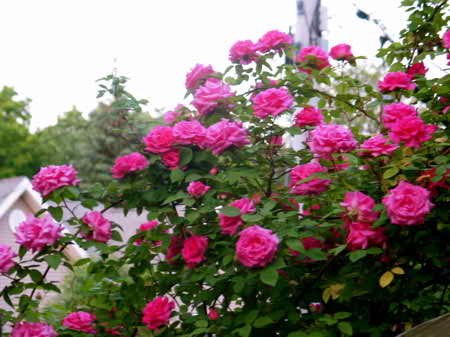 পরিচিতি
আসমাআখতার
সহকারি শিক্ষিকা 
(আই, সি টি)
খলনা ইসলামিয়া ফাজিল মাদ্রাসা
পোঃসুবরাজপুর,
পত্নীতলা,নওগাঁ
পাঠ পরিচিতি
শ্রেণিঃ অষ্টম 
বিষয়ঃ বাংলা 
১ম পত্র 
সময়ঃ ৪৫ মিনিট
এসো আমরা একটি ভিডিও দেখি
আজকের পাঠ
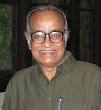 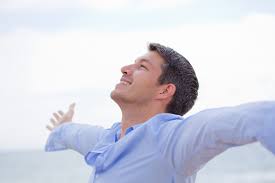 মমতাজ উদ্দিন আহম্মদ
সুখি মানুষ
শিখনফলঃ
লেখক পরিচিতি সম্পর্কে বলতে পারবে।
নতুন শব্দগুলো বাক্যে প্রয়োগ করতে পারবে।
নাটকটি অভিনয় করতে পারবে
মানুষ কি ভাবে সুখি হয় ব্যাখ্যা করতে পারবে।
লেখক পরিচিতি
জন্মঃ
১৯৩৫খ্রীঃ
পশ্চিমবঙ্গে মালদহ জেলা
পুরস্কারঃ
শিশু একাডেমিক
বাংলা একাডেমিক 
একুশের পদক
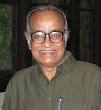 ঢাকা বিস্ববিদ্যালয় বাংলায়স্নাতকোত্তর
অর্জন করেন ভাষা ও সাহ্যিতে অধ্যাপনা করেন।
রচনাঃ
নাটকঃ স্বাধীনতা আমার স্বাধীনতা
আমাদের শহর
প্রবন্ধঃ বাংলাদেশ নাটকের ইতিবৃত্ত
গল্প,উপন্যাস
ওসরস রচনা
খ্যাতিমান ব্যক্তিঃ
নাট্যকার ও নাট্যাভিনেতা
১৯৯২ সালে অবসর গ্রহন 
করেন।
চরিত্রলিপি
বয়স
নাম
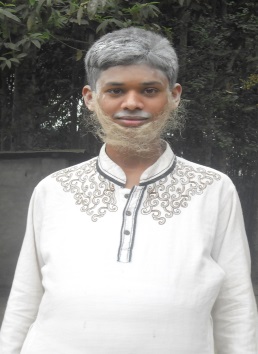 ৫০
মোড়ল
৬০
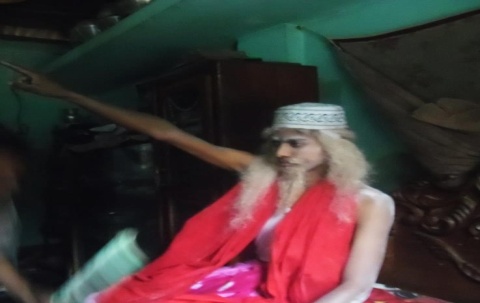 কবিরাজ
৪৫
হাসু
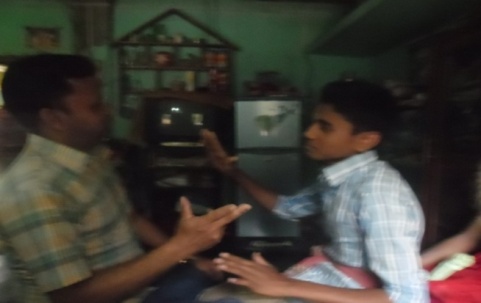 ২০
রহমত
৪০
লোক
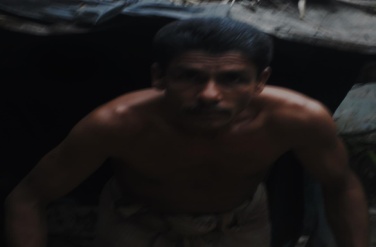 মোড়লের অসুখ বিছানায় শুয়ে ছটফট করছে। কবিরাজ মোড়লের নাড়ী পরিক্ষা করছে।
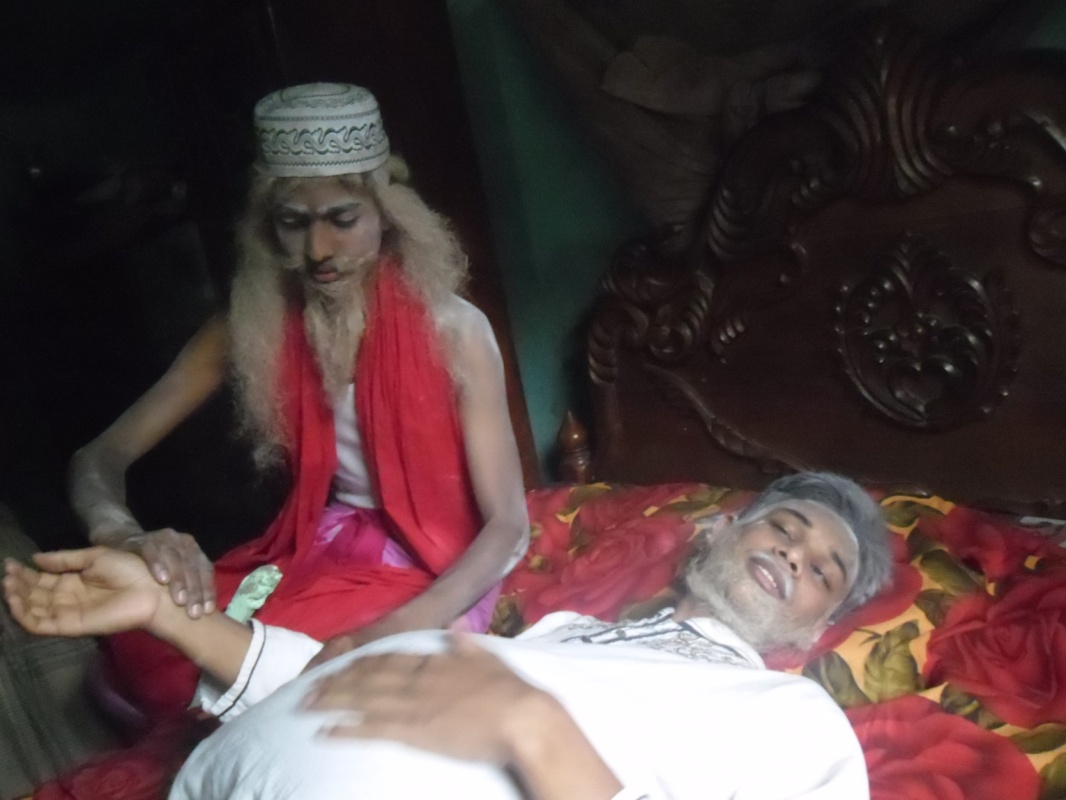 মোড়লের আত্মীয় হাসু মিয়া ও মোড়লের
 বিশ্বাসী চাকর রহমত আলী অসুখ নিয়ে কথা বলছে।
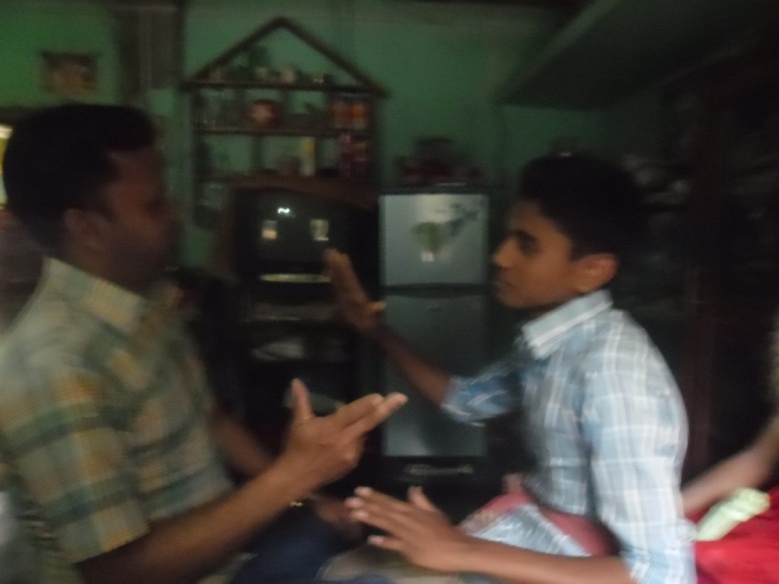 ভালো করে শোন, ঐ কবিরাজ যতই নাড়ী দেখুক , তোমার মড়লের নিস্তার নেই।
ওমন ভয় দেখাবেন না তাহলে  আমি হাউমাউ করে কাঁদতে লেগে যাব।
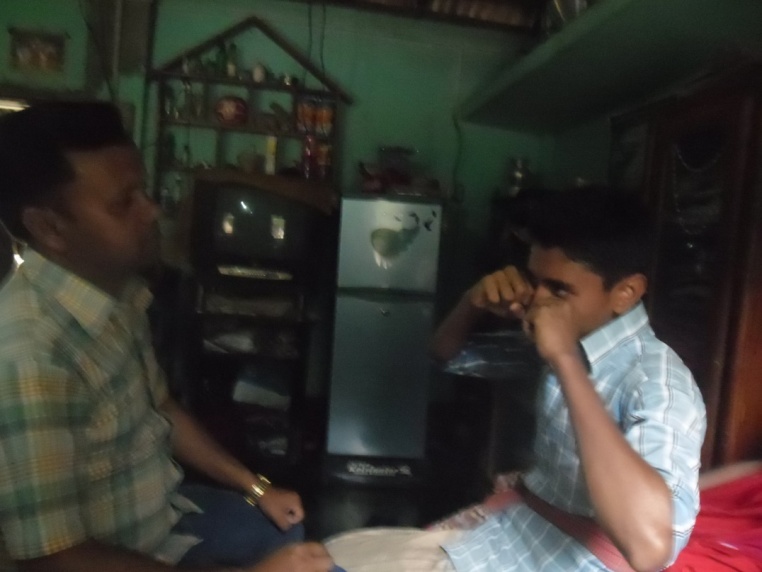 কবিরাজঃএত কোলাহল করনা , আমি রোগীর নাড়ী পরিক্ষা করছি।
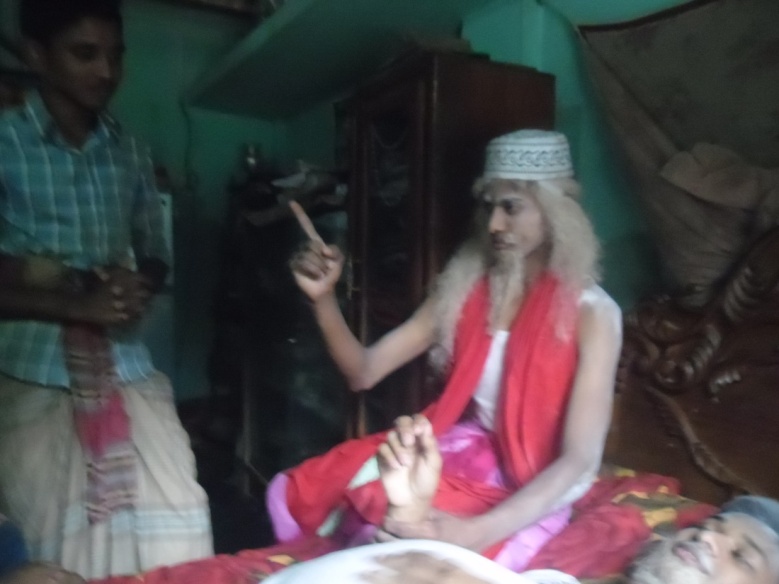 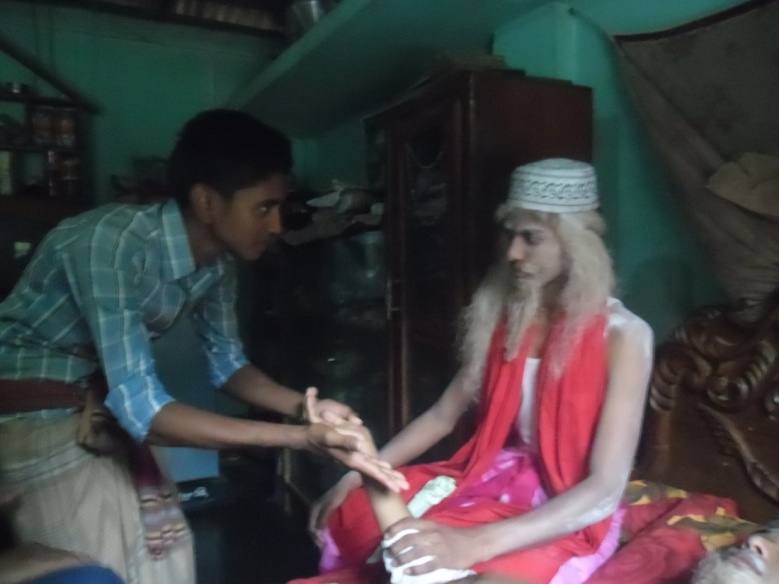 রহমতঃ   ও কবিরাজ নাড়ী কি বলছে মোড়ল বাচবে তো।
রহমত মোড়লের মুখে শরবত ঢেলে  দিচ্ছে
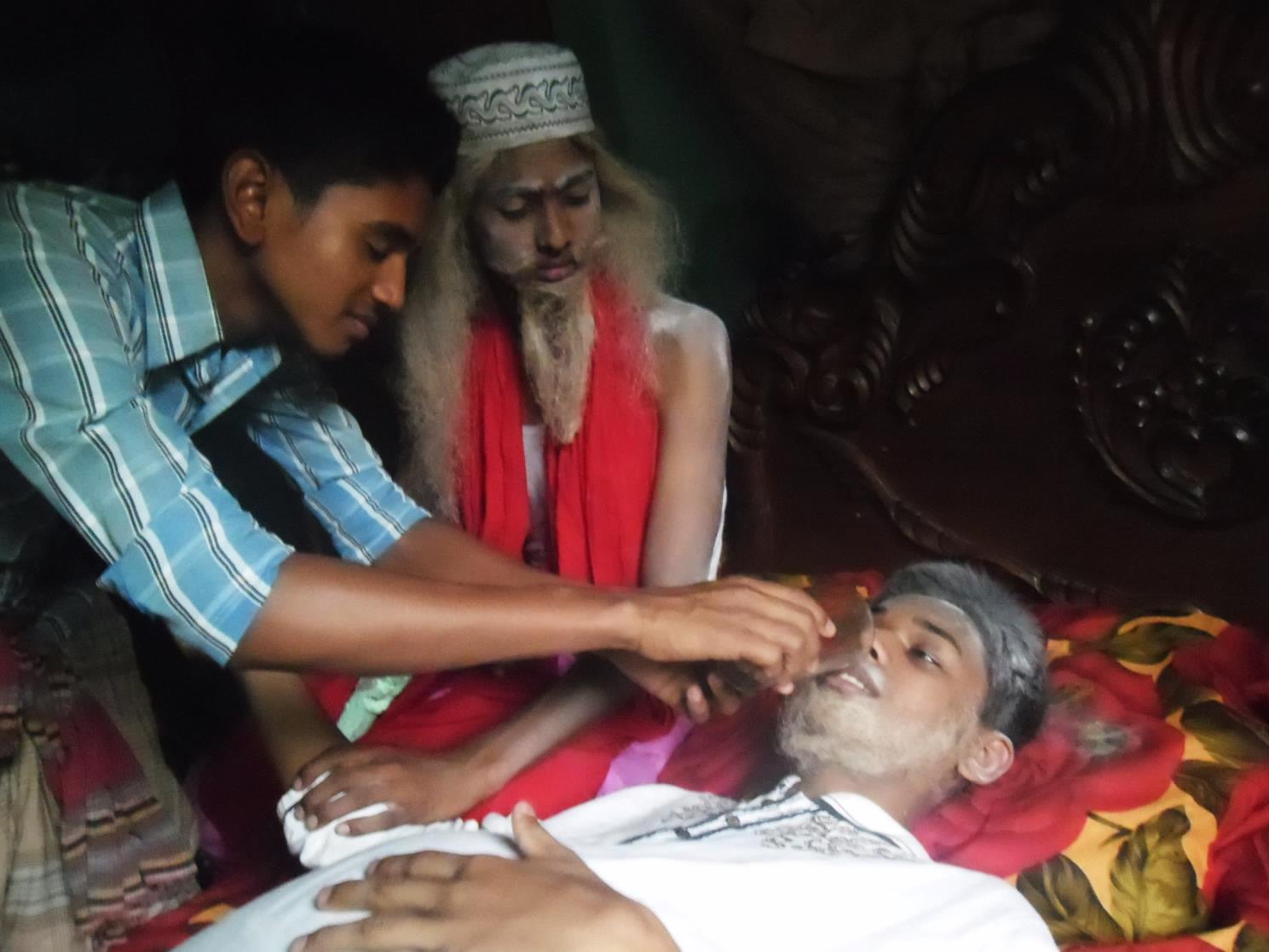 অন্যের মনে দু:খ দিলে কোনদিন সুখ পাবে না।
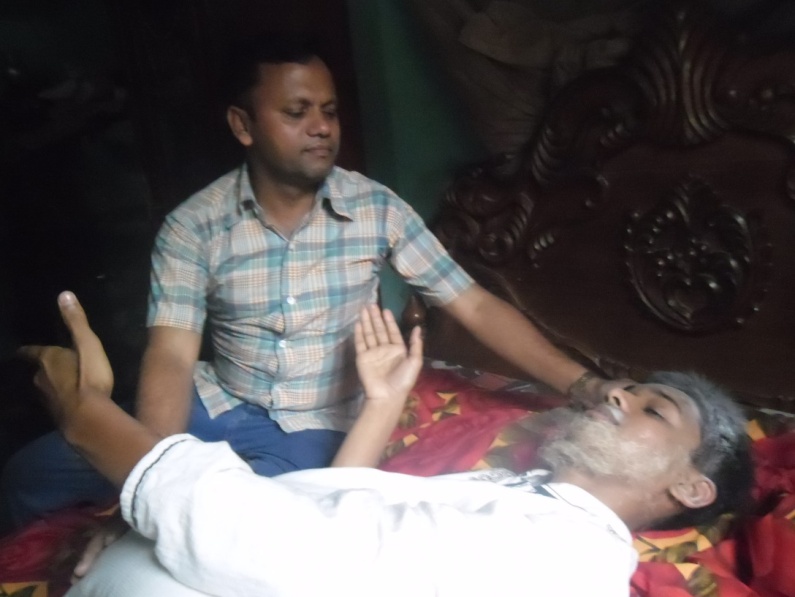 সুখ কোথায় পাব আমাকে সুখ এনে দাও।
যদি আজ রাত্রি মধ্যে----
সুখি মানুষের জামা আনতে হবে।
তার জামাটা মোড়লের গায়ে দিলে,তাৎক্ষনাৎ মোড়ল সুস্থ হবেই
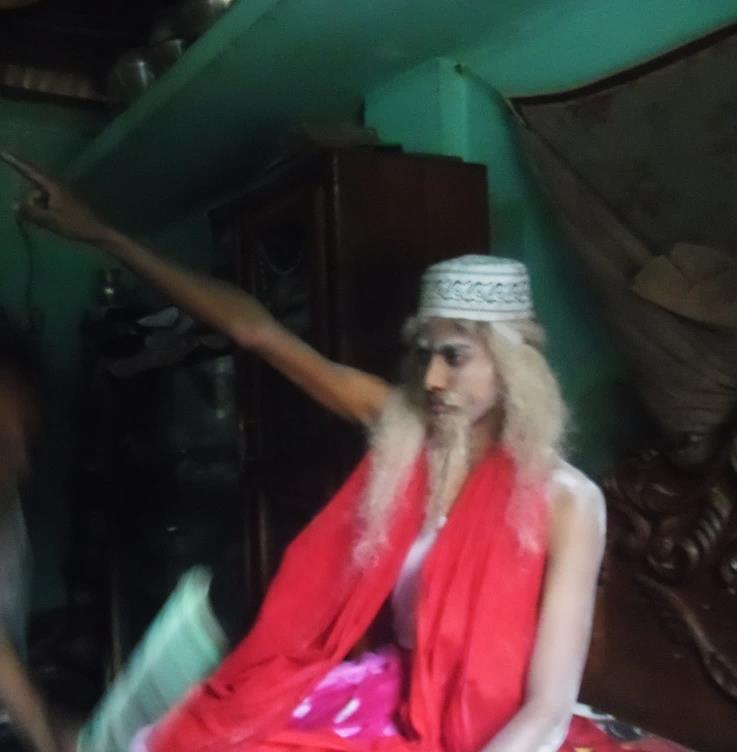 হাসুঃ সুখী মানুষ নাই, সুখী মানুষের জামাও নাই। মোড়ল তো তাহলে এবার মরবে।
রহমতঃ আহা রে, আমরা এখন কী করব! 
হাসুঃ সুখী মানুষ পাওয়া যাবেনা।সুখ বড় কঠিন জিনিস।
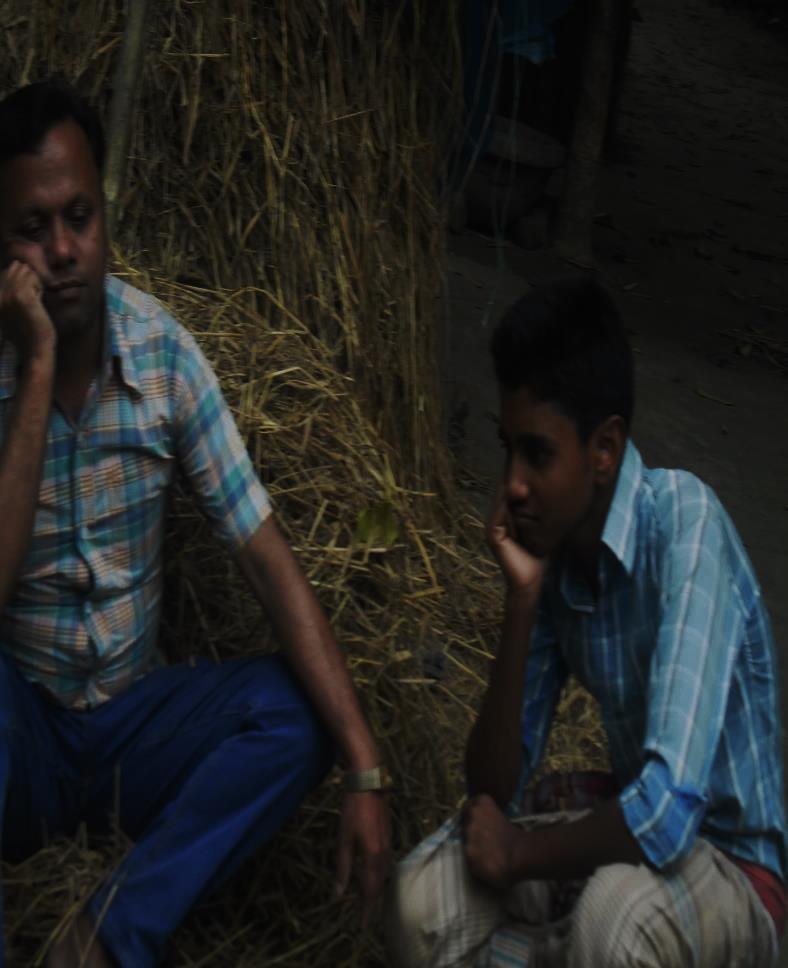 কুড়ে ঘর থেকে একটি লোক বেড়িয়ে এল
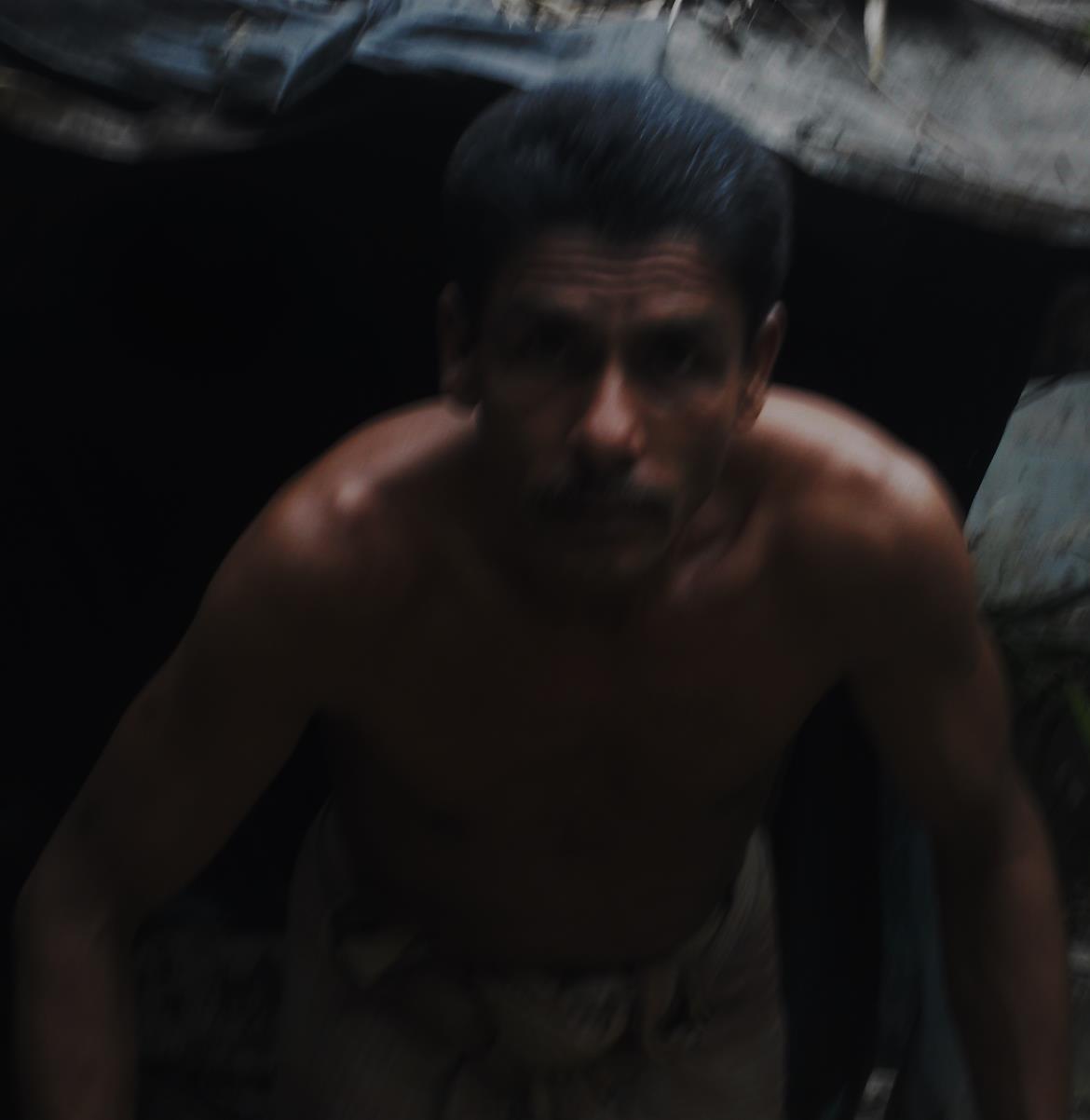 লোকঃ তোমরা কে ভাই ? কো চাও?
হাসুঃ আমরা খুব দুঃখী মানুষ। তুমি কে? 
লোকঃআমি একজন সুখি মানুষ।
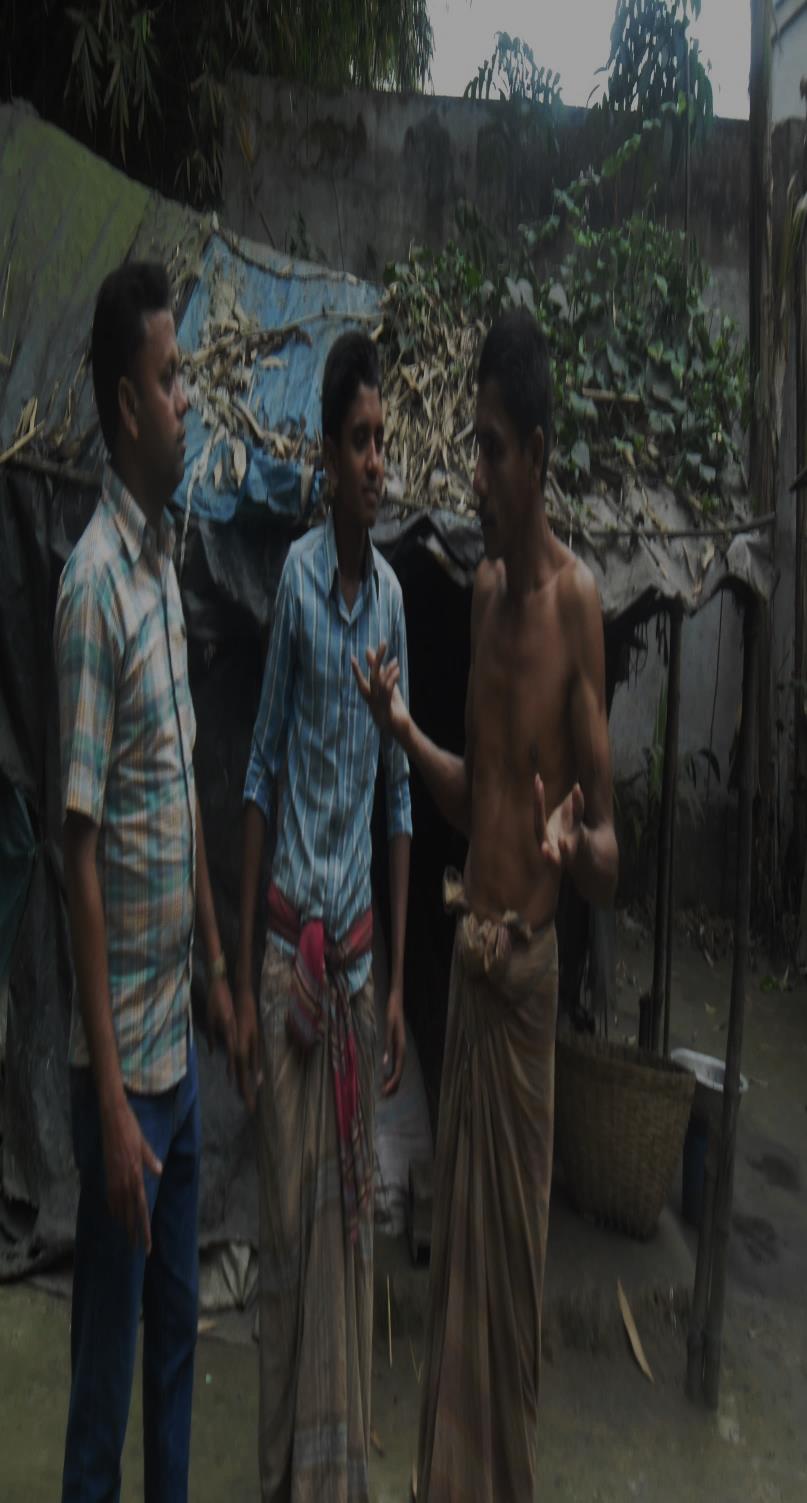 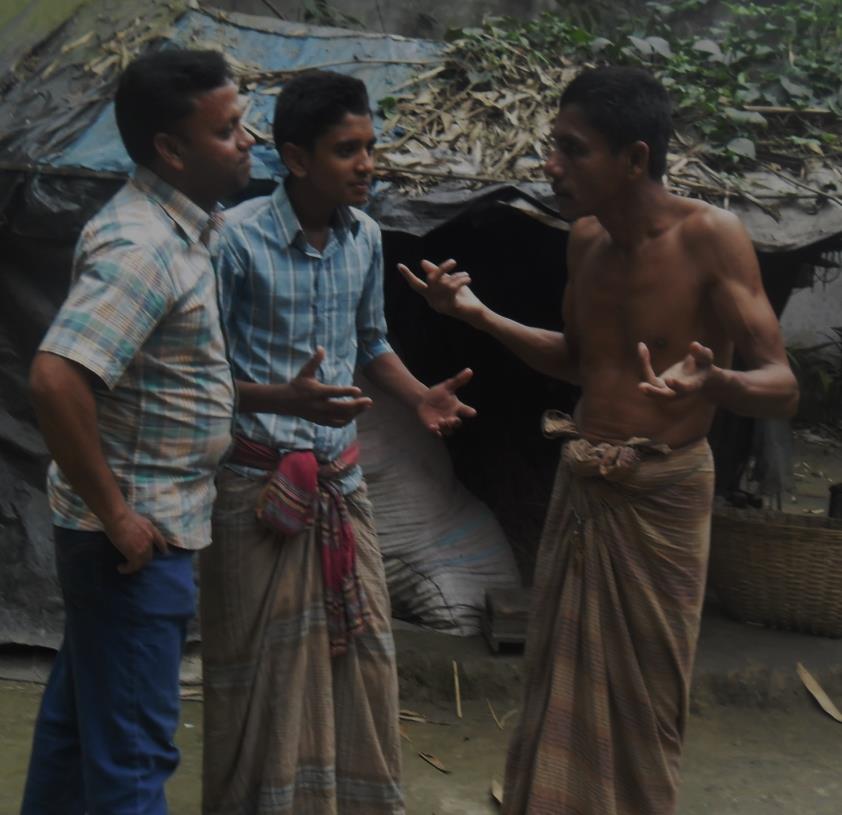 রহমতঃ ও বাদশা ভাই, তোমার গায়ের জামা কোথায়? ঘরের মধ্যে রেখেছ? তোমাকে একশ টাকা দিব।জামাটা নিয়ে এস।
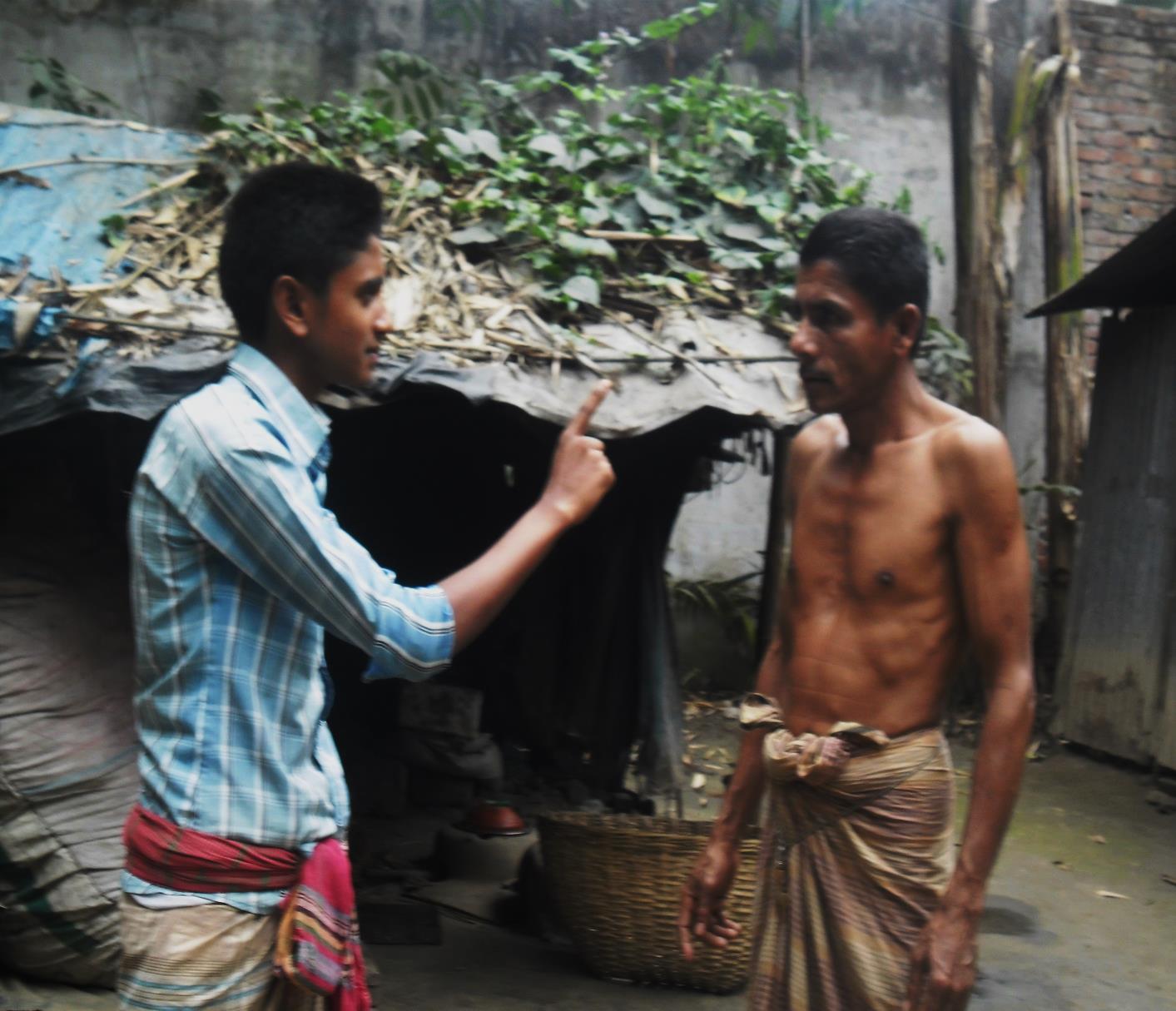 লোকঃ আমার তো কোনো জামা নাই ভাই!
হাসুঃ মিছে কথা বল না।
লোকঃ মিছে বলব কেন? আমার ঘরে কিছু নাই।সেই জন্যই তো আমি সুখি ?
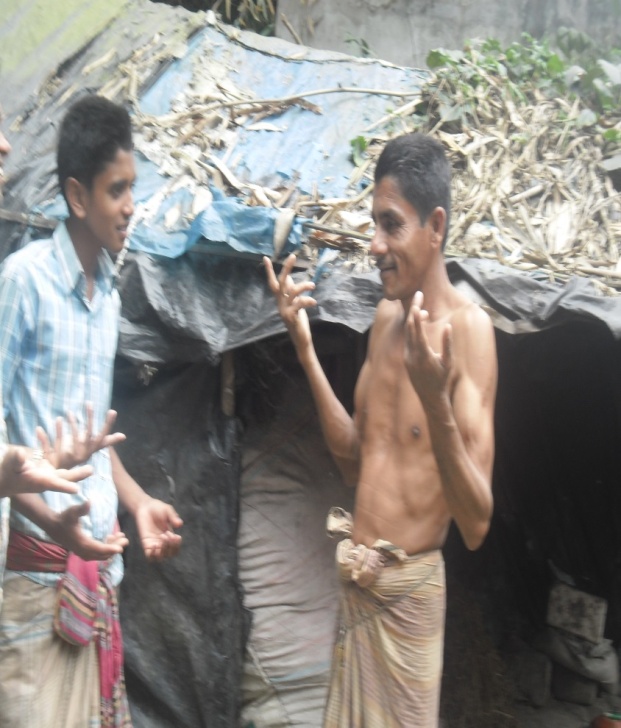 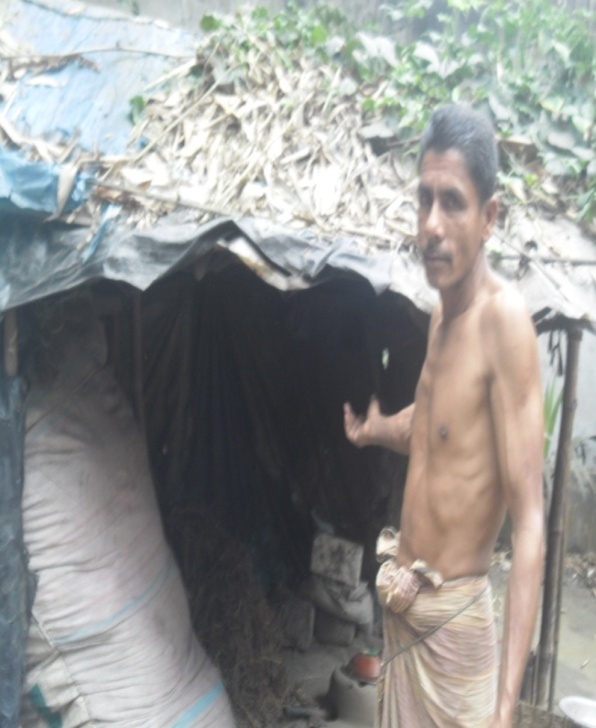 দেখি শব্দের
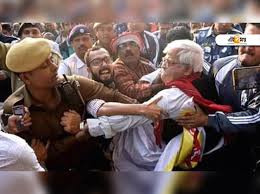 জবরদস্তি
জোরাজুরি
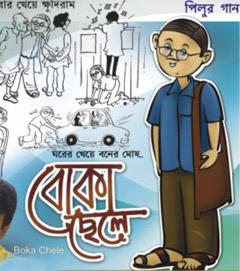 মুর্খ
নির্বোধ,বোকা
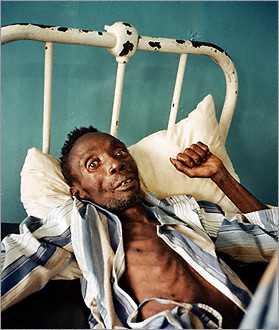 ব্যামো
অসুখ
শ্রবন
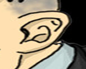 কানে শোনা
একক কাজ :--
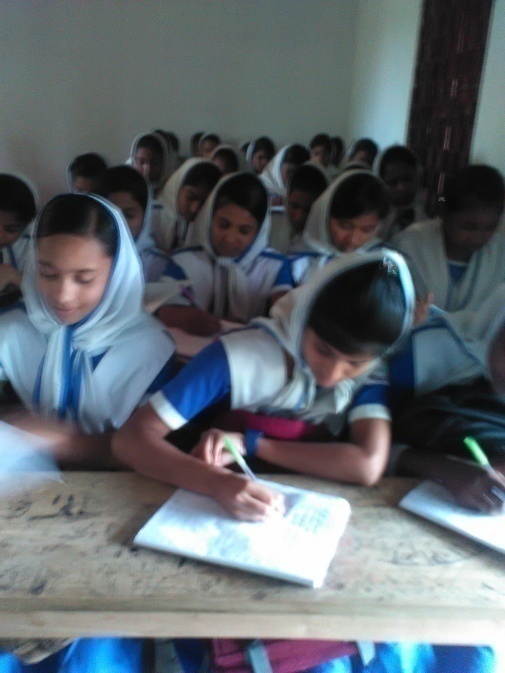 ১।লোকটি চোরকে ভয় না কেন?
২।’সুখী মানুষ’ নাটিকার মোড়লের নিস্তার নেই কেন ?
জোড়ায় কাজঃ--
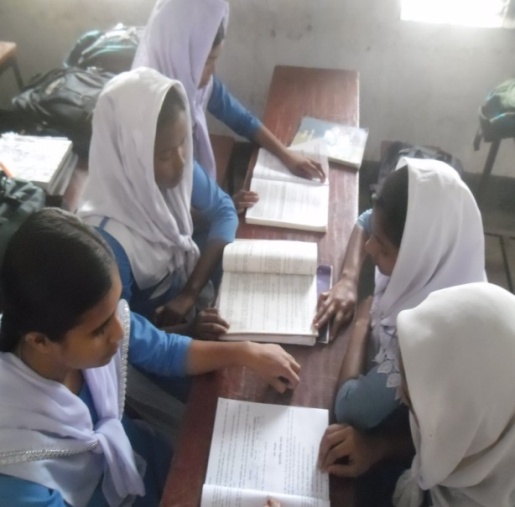 ১।’সুখী মানুষ’ নাটিকার হাসুর দৃষ্টিভঙ্গি কি রূপ ? ব্যাখ্যা কর।
মূল্যায়ন
‘সুখী মানুষ’ মমতাজ উদ্দীন  আহমদের কী ?
একটি নাটিকা
এই নাটিকায় মোড়লের বয়স কত ?
মোড়লের ৫০
লোভে পাপ ,পাপে মৃত্যু ! এটি কার উক্তি?
এই উক্তিটি কবিরাজ
‘সাত ঘাটের কানাকড়ি’ নাটকের লেখকের নাম কী ?
মমতাজ উদ্দীন আহমদ
বাড়ীর কাজঃ-
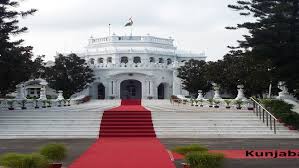 ‘মনের সুখই প্রকৃত সুখ’ সুখি মানুষ নাটিকার আলোকে মূল্যায়ন কর ?
ক্লাশে  মনোযোগী থাকায় সকলকে ধন্যবাদ
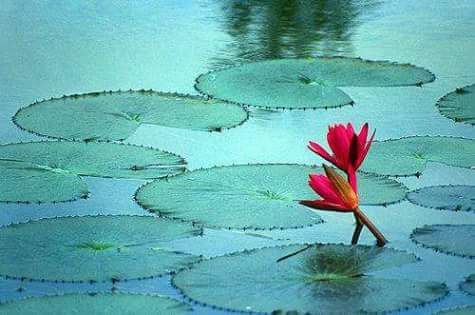